Daljinska skrb za ukućane
Iva Cvitković, Tihana Đerek, Anita Garić, Matea Mak, Filip Tomas
CILJ
Do 13. lipnja 2019. razviti sustav za nadziranje zdravlja starijih osoba te alarmiranje bližnje ili odgovorne osobe u slučaju da je nadziranoj osobi potrebna pomoć
Detekcija pada akcelerometrom/žiroskopom Sparkfun LSM6DS3
Mjerenje temperature tijela senzorom MAX30205
Detekcija buke mikrofonom LM-393
IMPLEMENTIRANE FUNKCIJE SUSTAVA
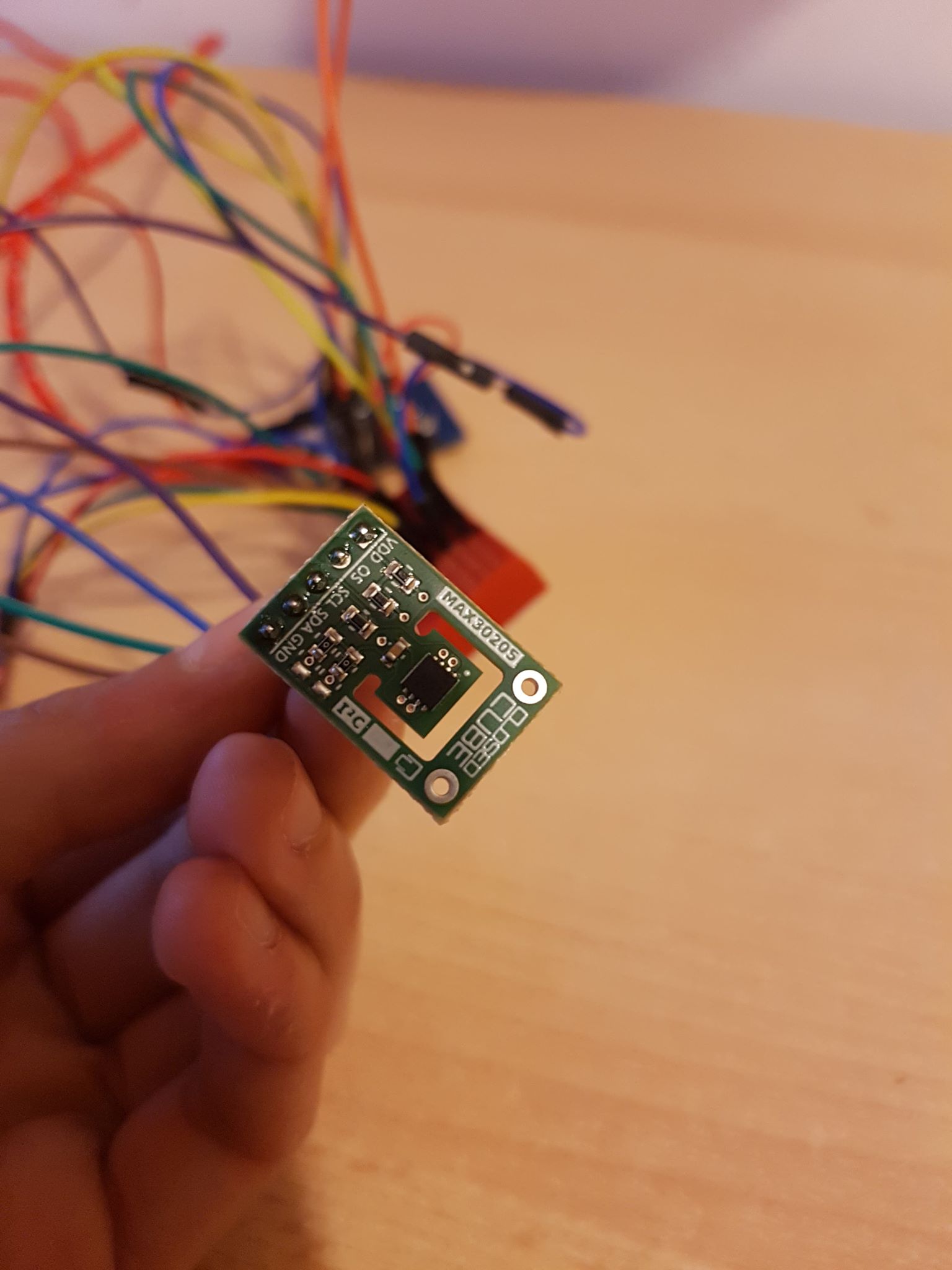 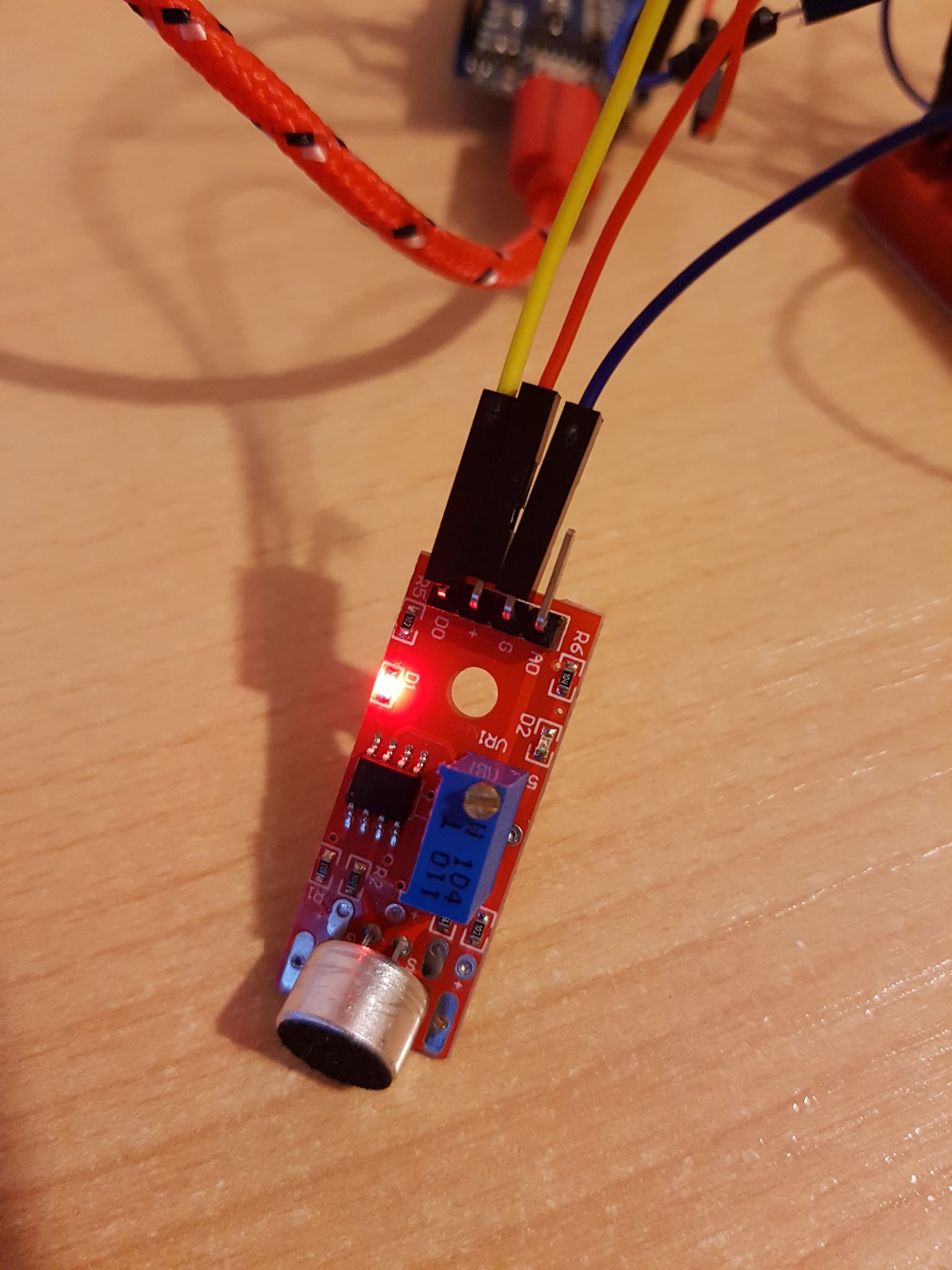 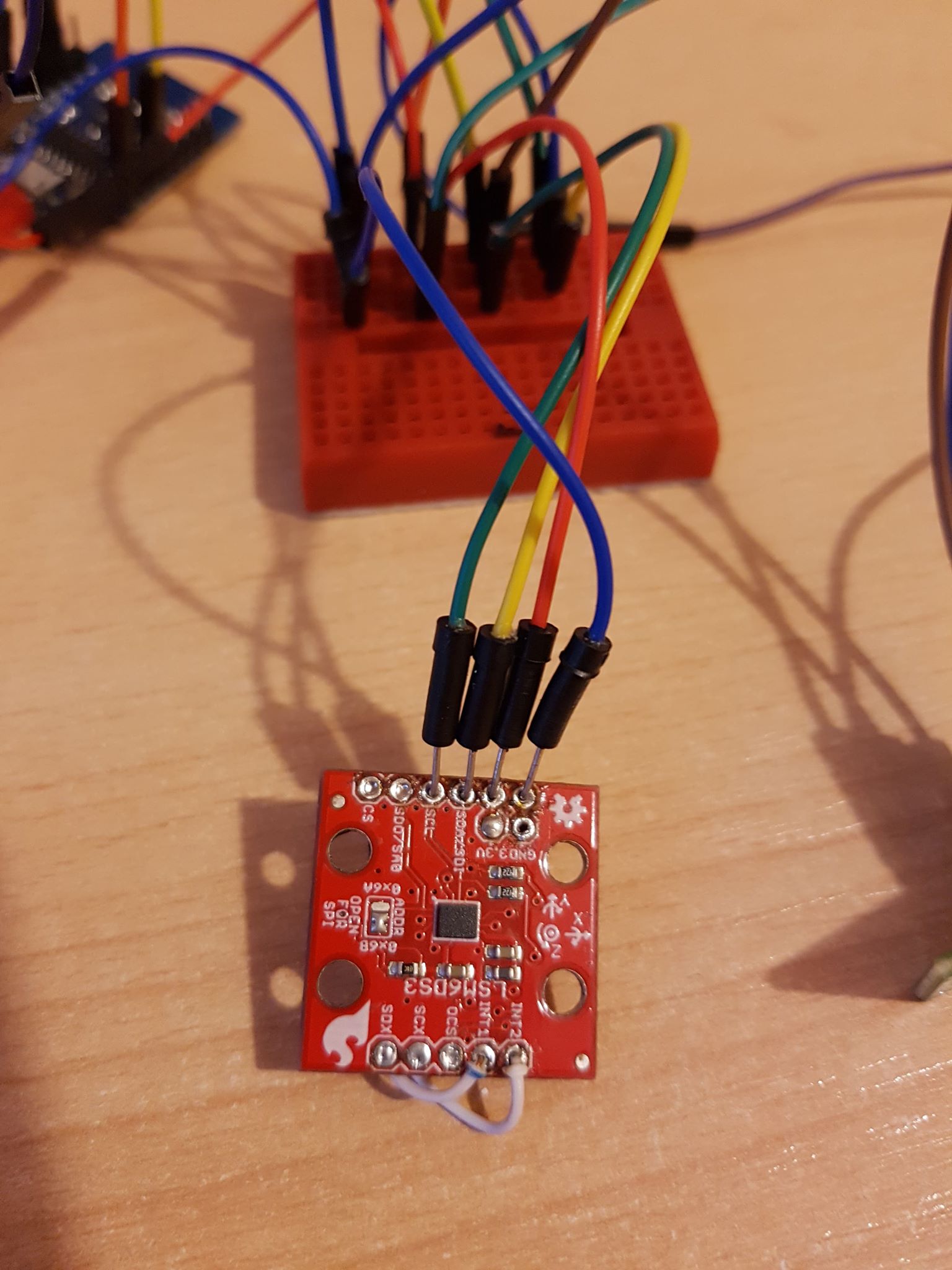 Komponente su spojene na mikrokontroler ESP8266
Programirano u Arduino IDE
MIKROKONTROLER
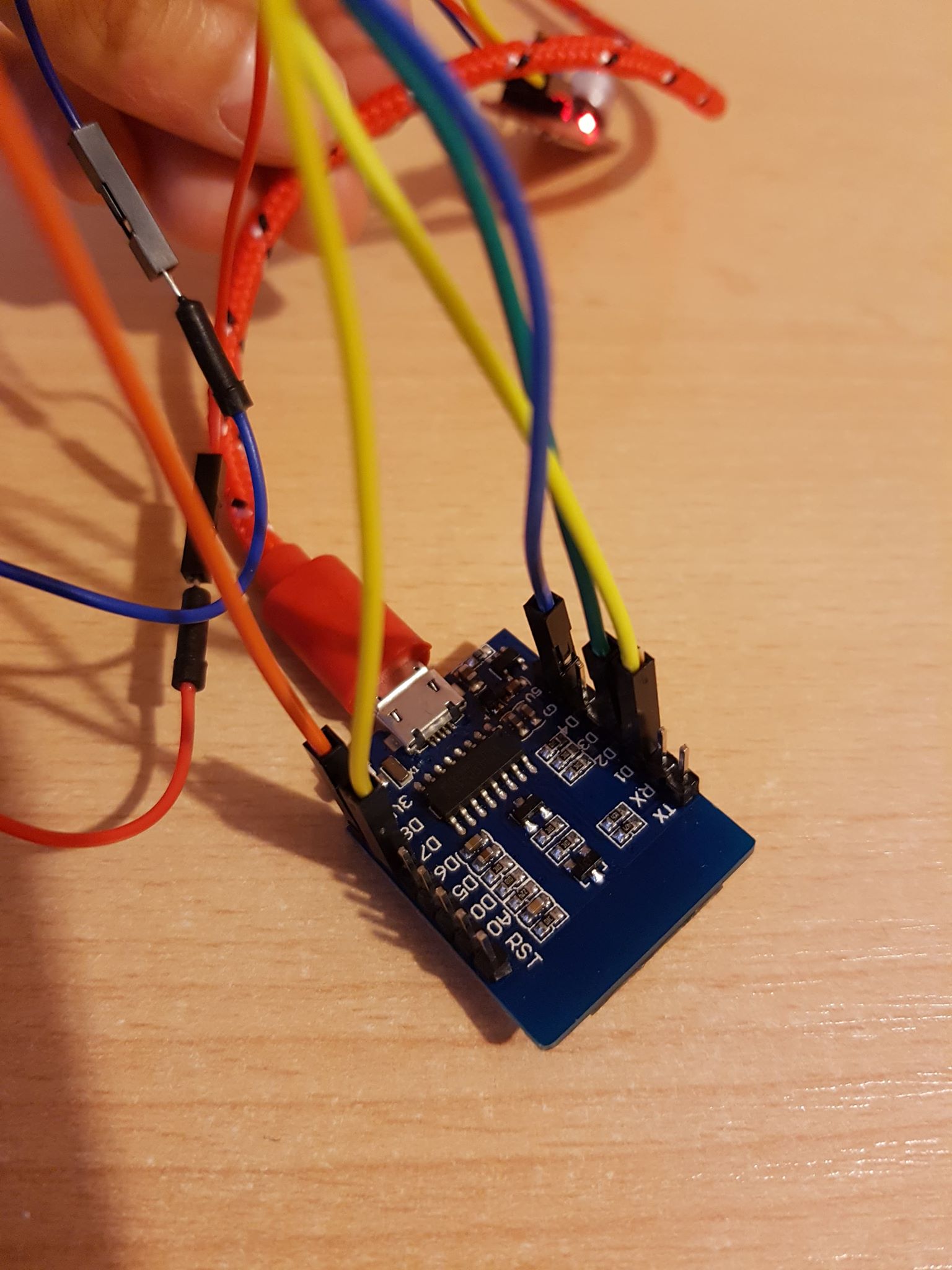 PRIKAZ SUSTAVA SA SVIM KOMPONENTAMA
Koristit će se servisi PushingBox i Pushbullet
Primjer primljenih obavijesti:
SLANJE OBAVIJESTI
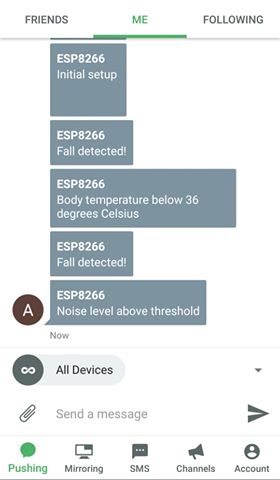 Napajanje ostvareno pomoću baterije i regulatora napona LM1117
Mikrofon spojen na analogni GPIO ulaz, dok se sustavi akcelerometra/žiroskopa i termometra spajaju na SPI, odnosno I2C sučelje mikrokontrolera
Sustav se spaja na WiFi mrežu u kućanstvu
SPAJANJE